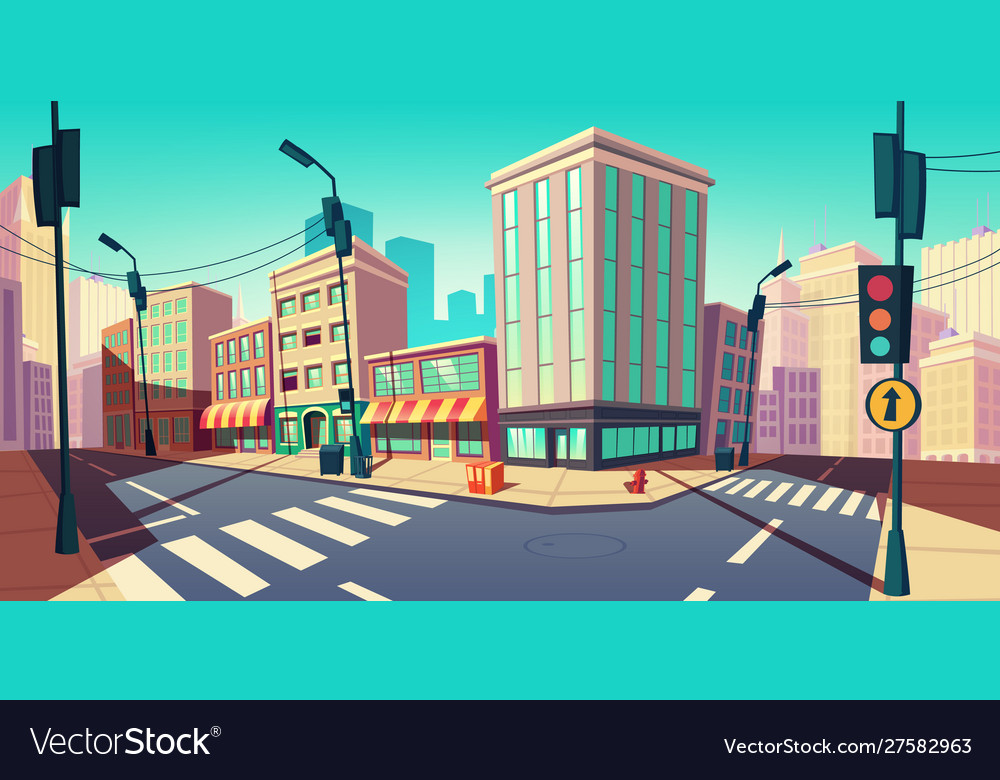 Mr. Warren’s
Tricky Transport
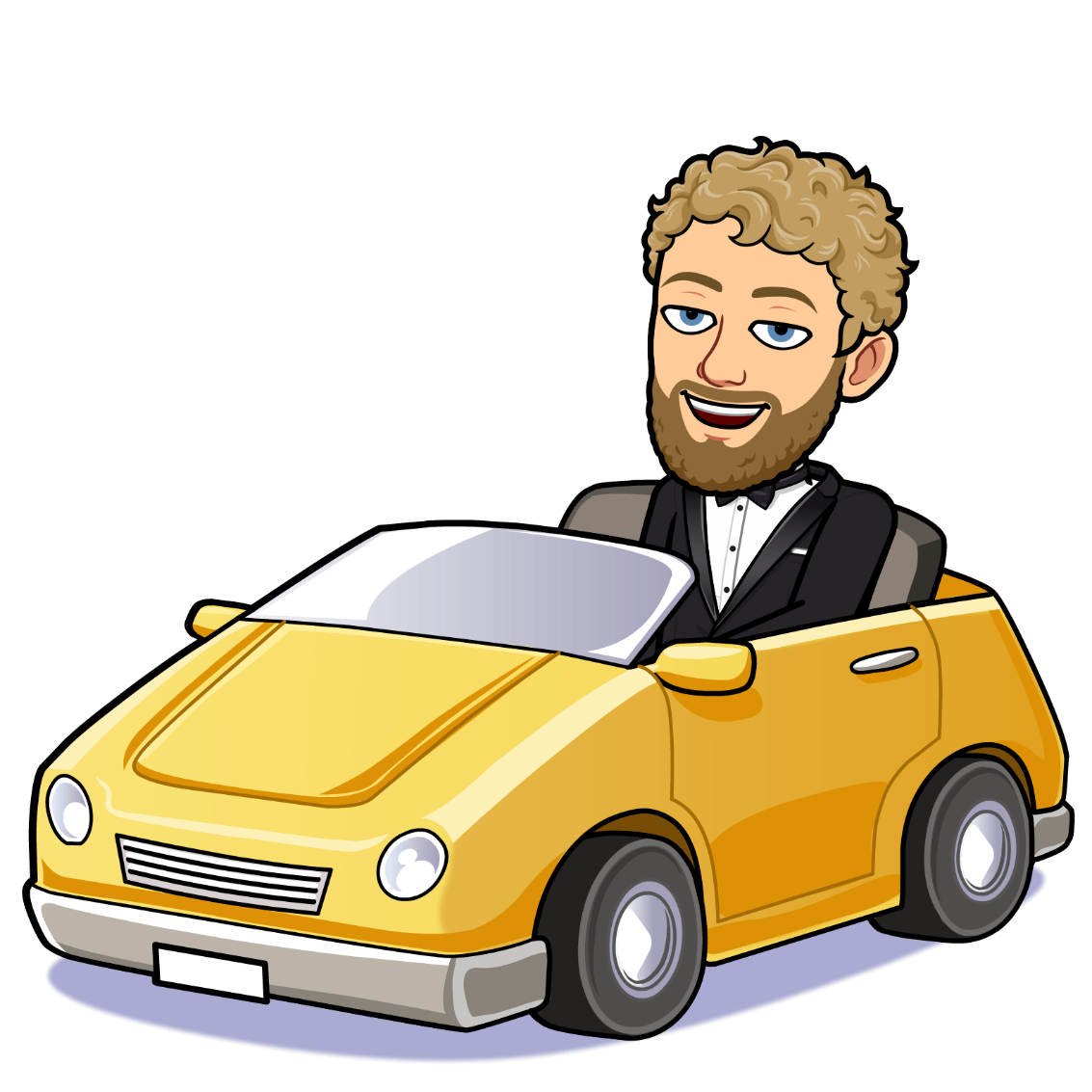 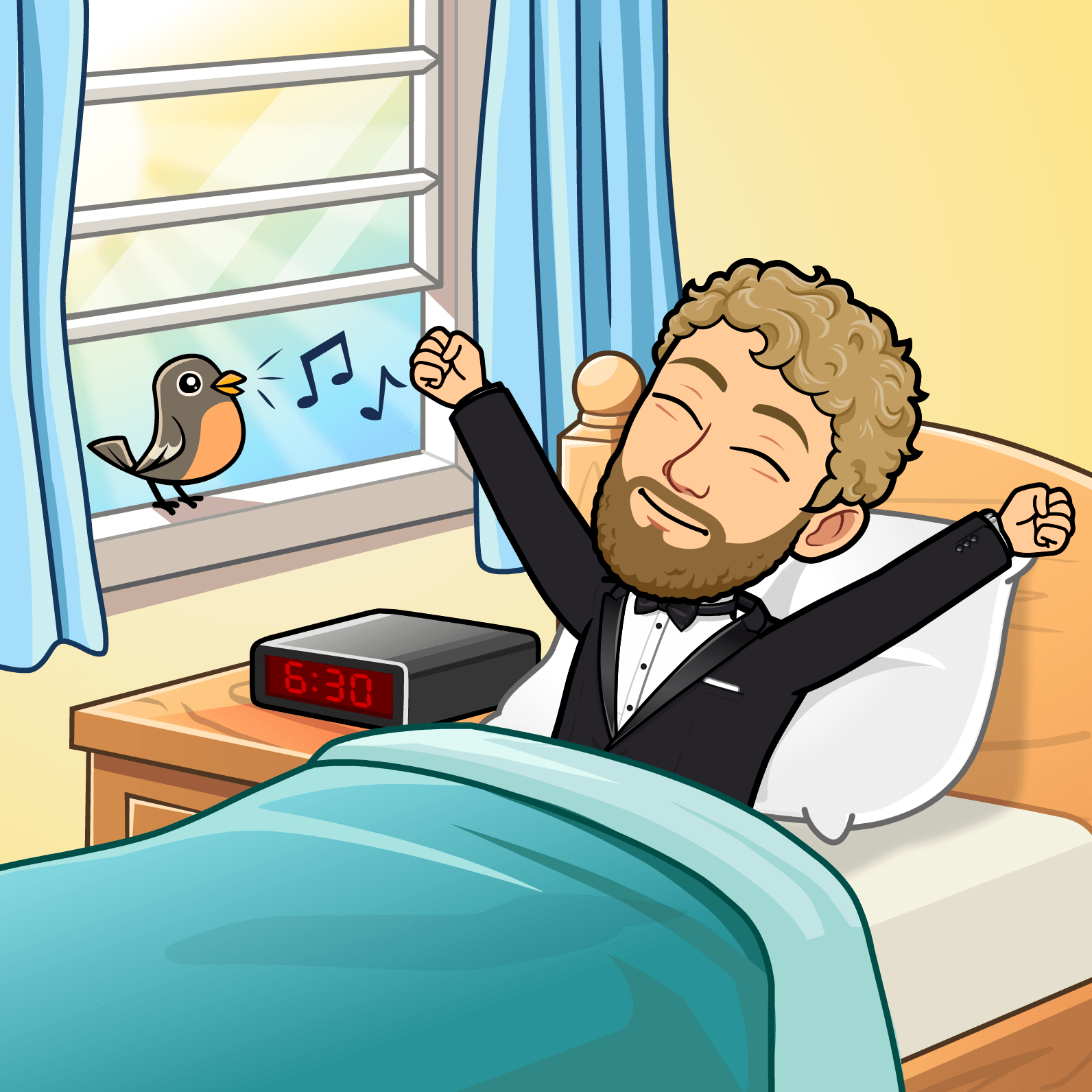 Mr. Warren
wakes up
ready to 
meet his
friend for
a party.
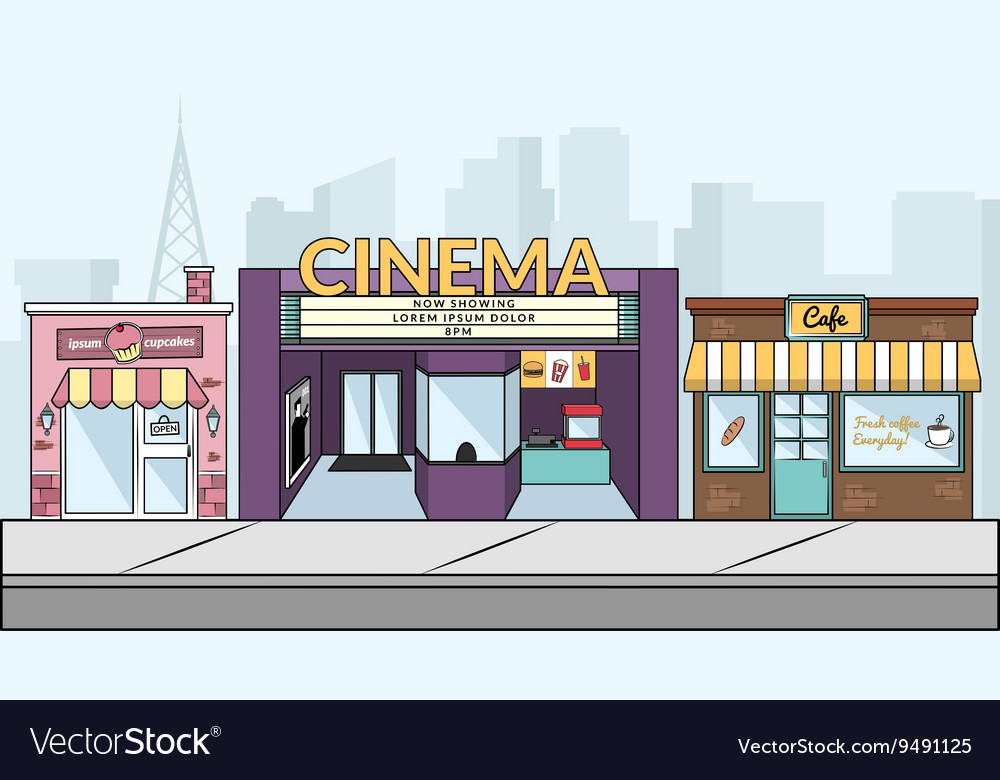 Mr. Warren goes by foot.
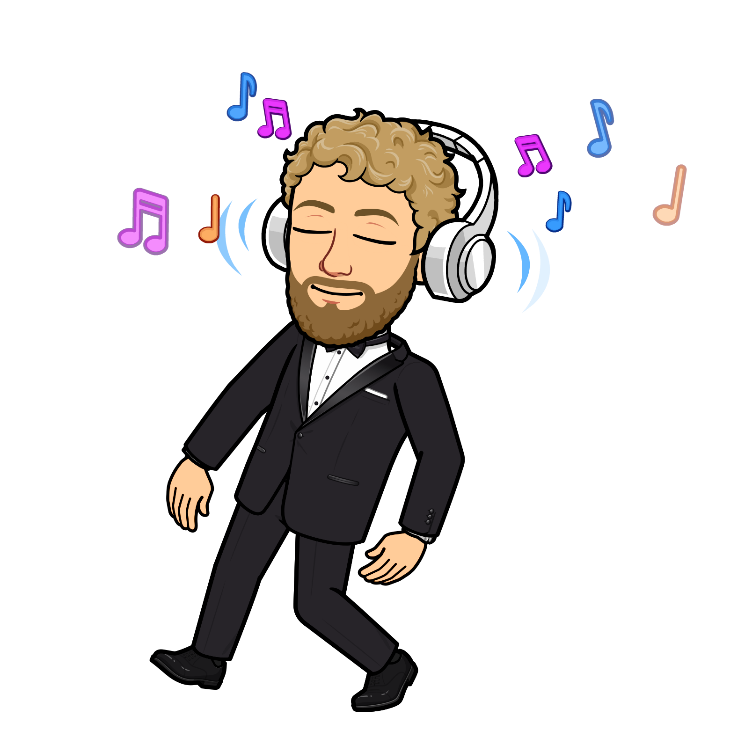 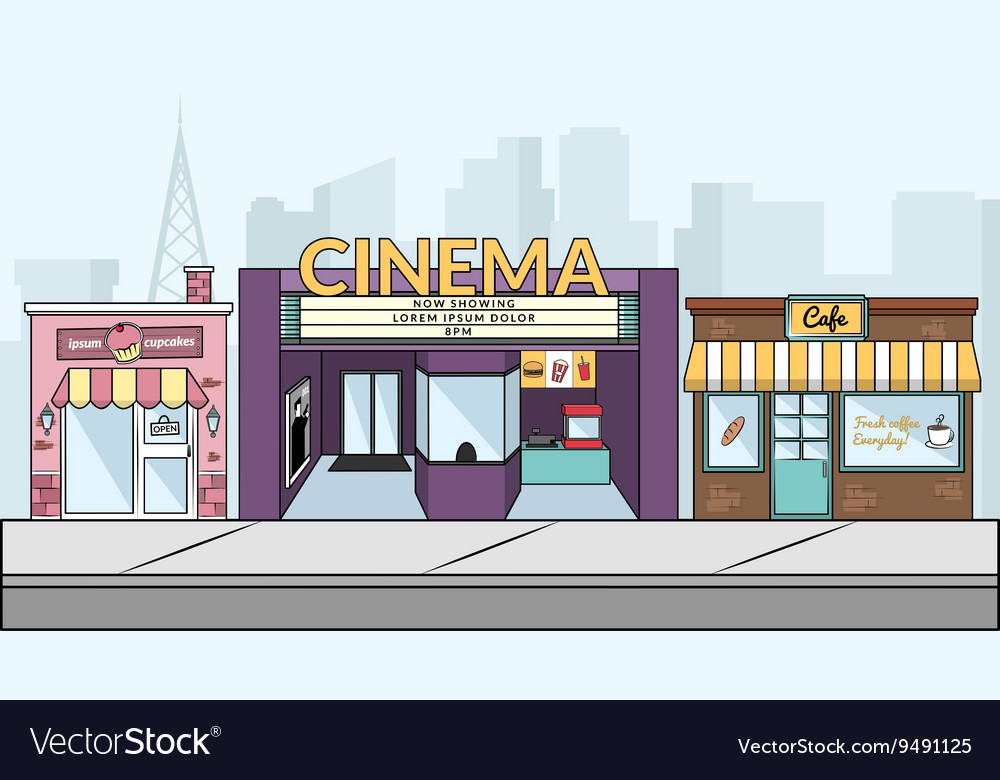 Mr. Warren realized that he was
late to meet his friend!
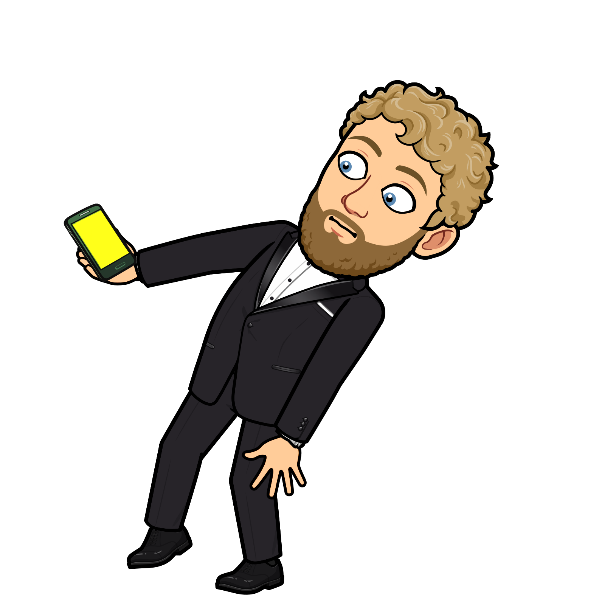 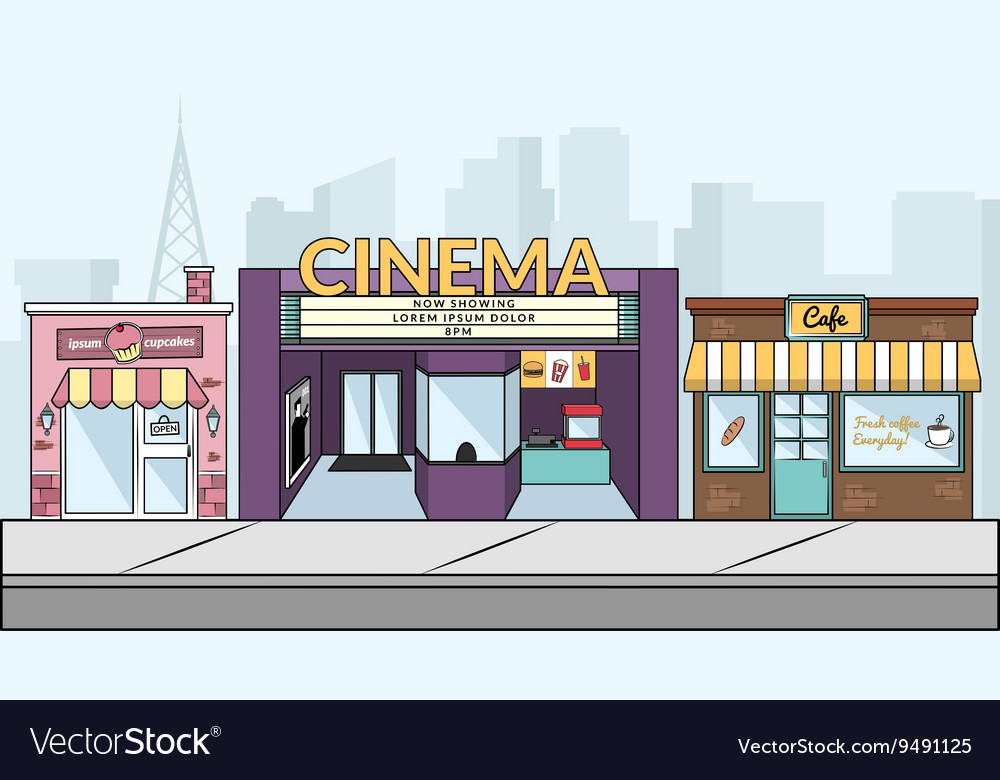 Mr. Warren ran as fast as he
could to try and not be late.
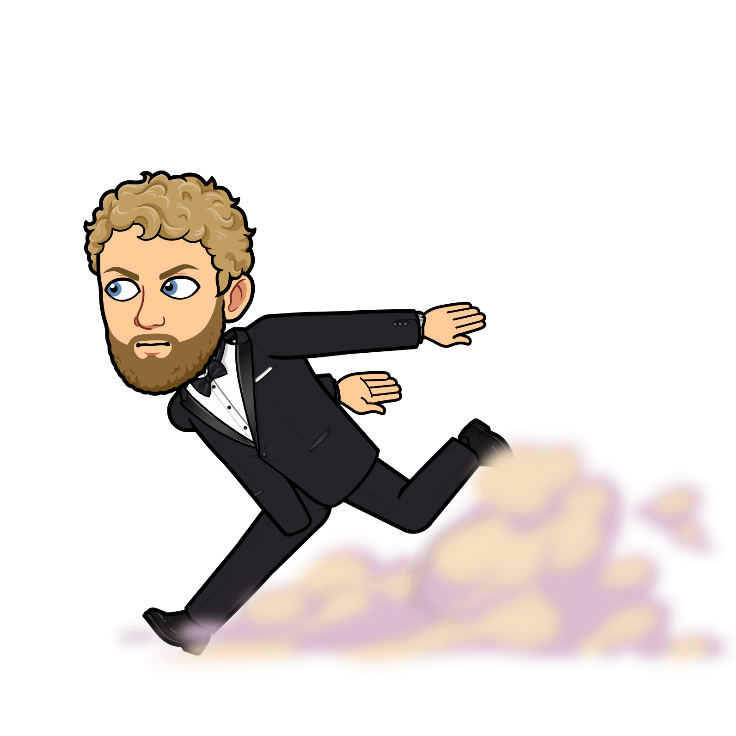 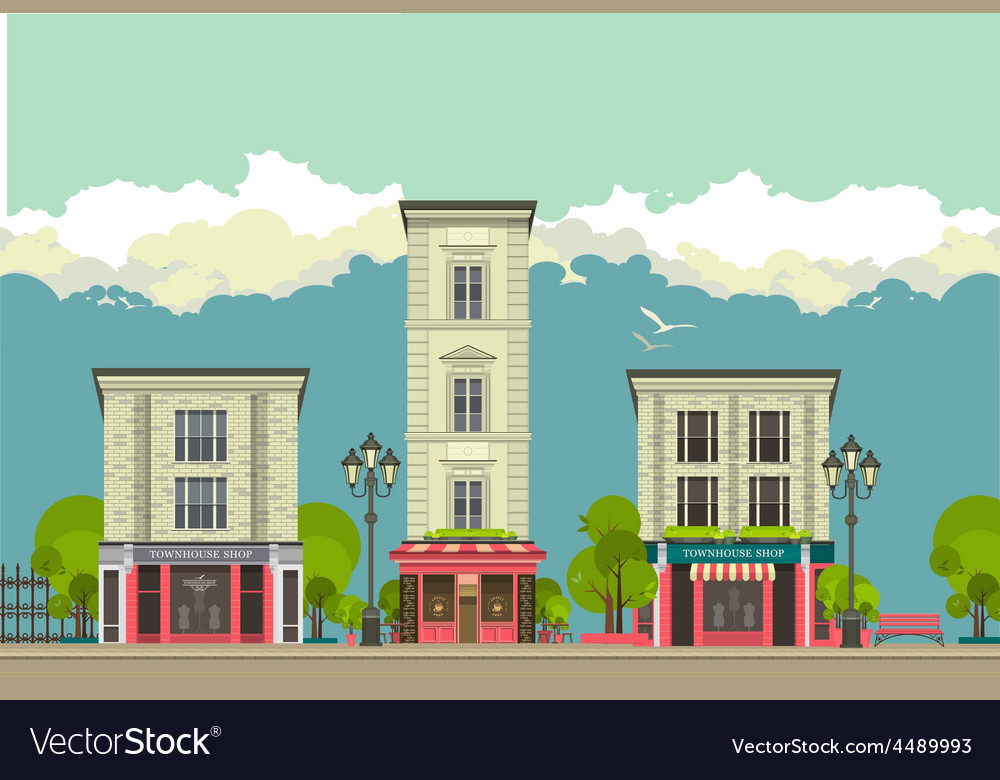 Mr. Warren goes by bicycle.
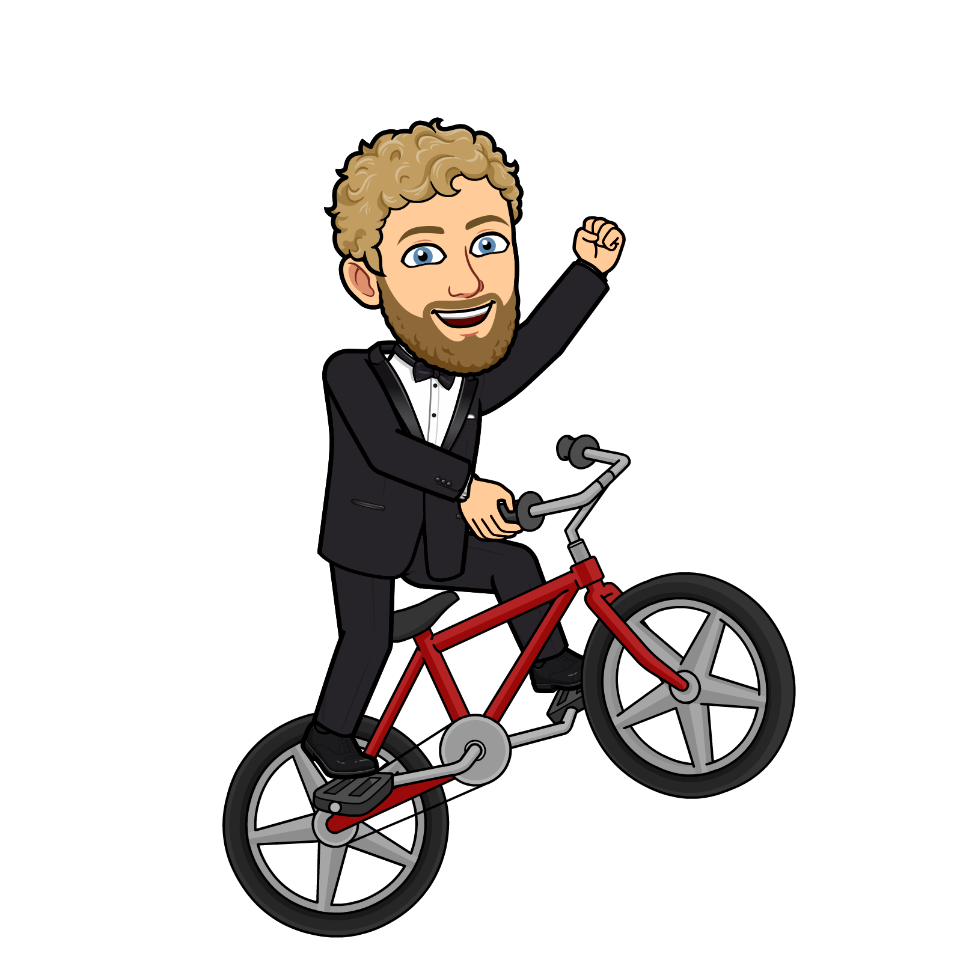 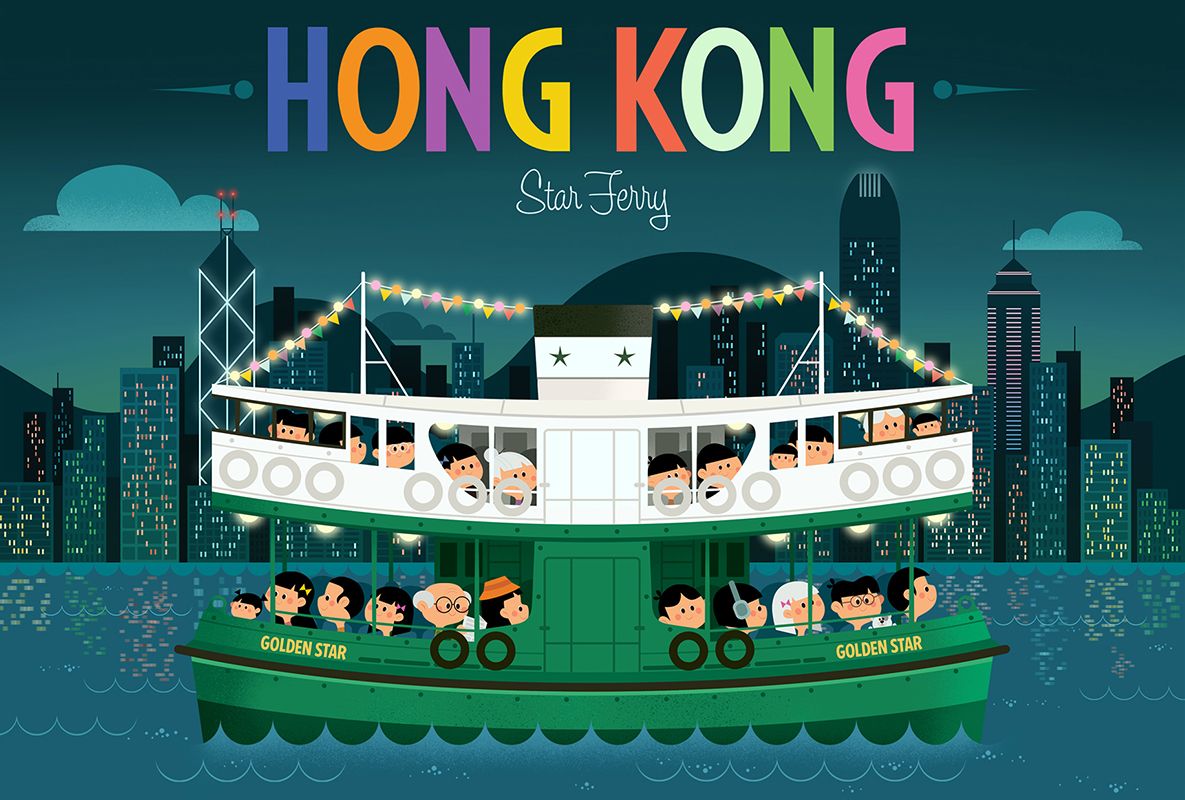 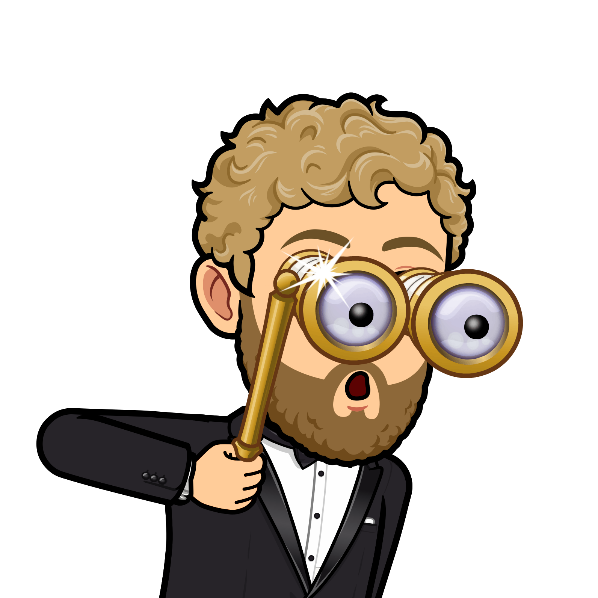 Mr. Warren goes by ferry.
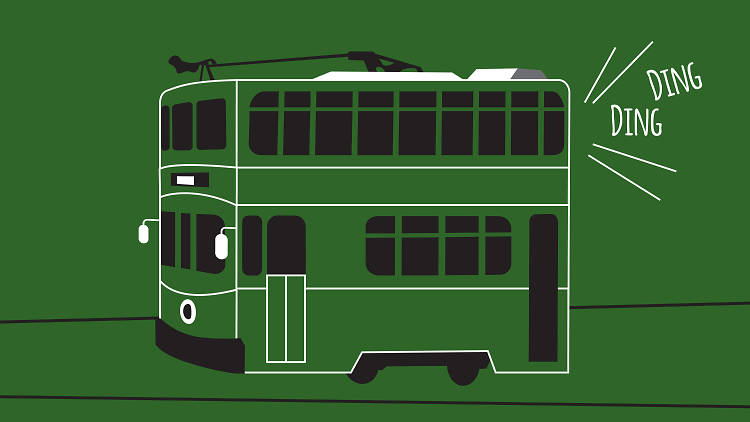 Mr. Warren goes by tram.
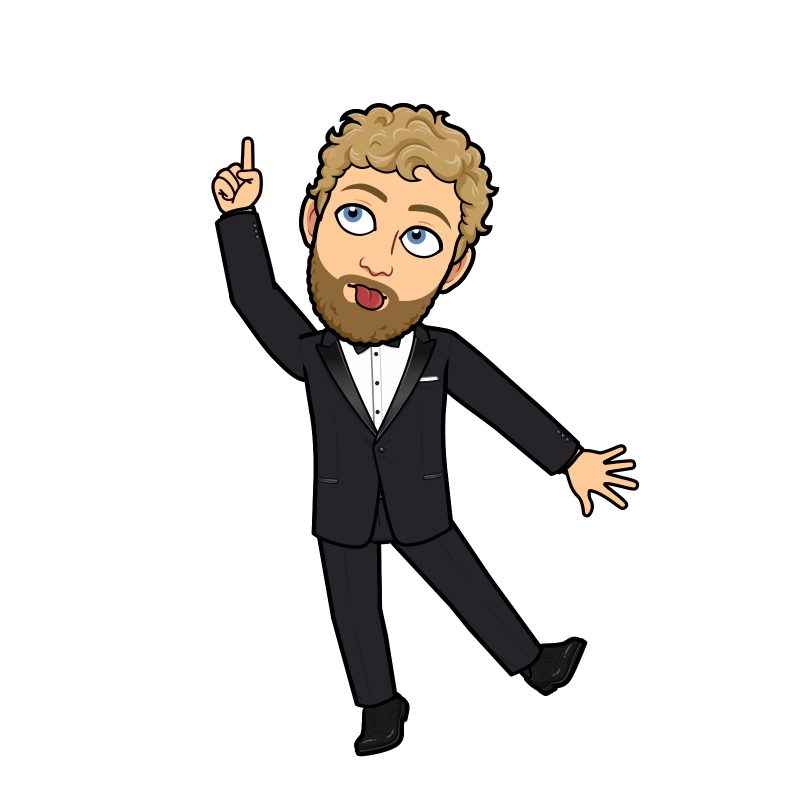 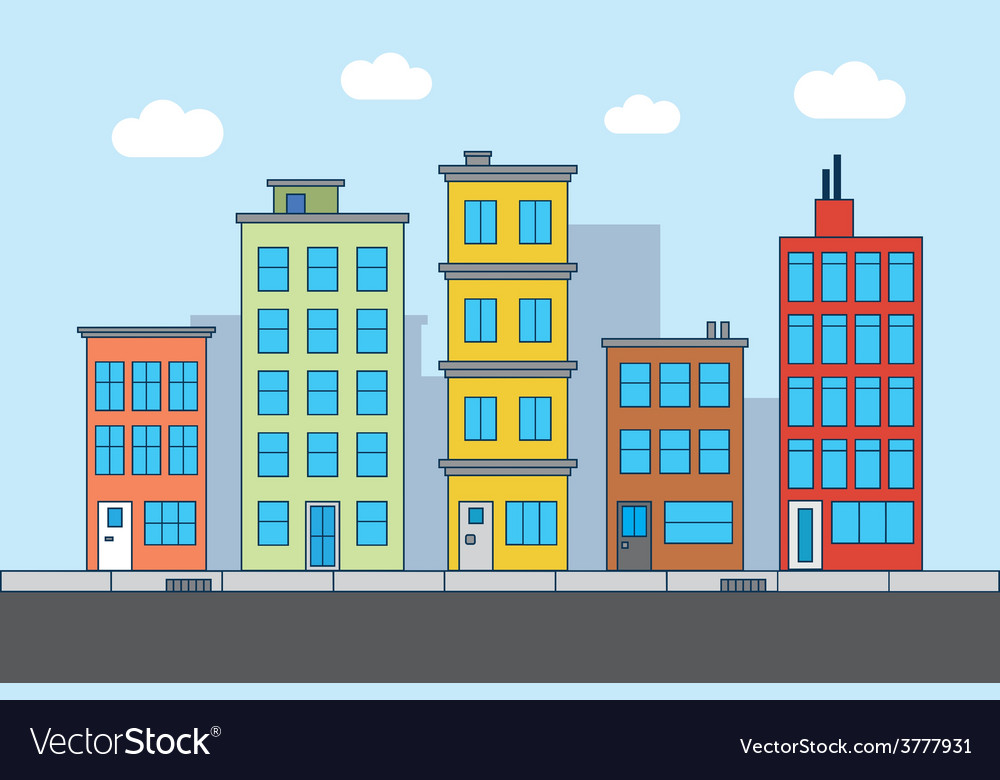 Mr. Warren goas by motorcycle.
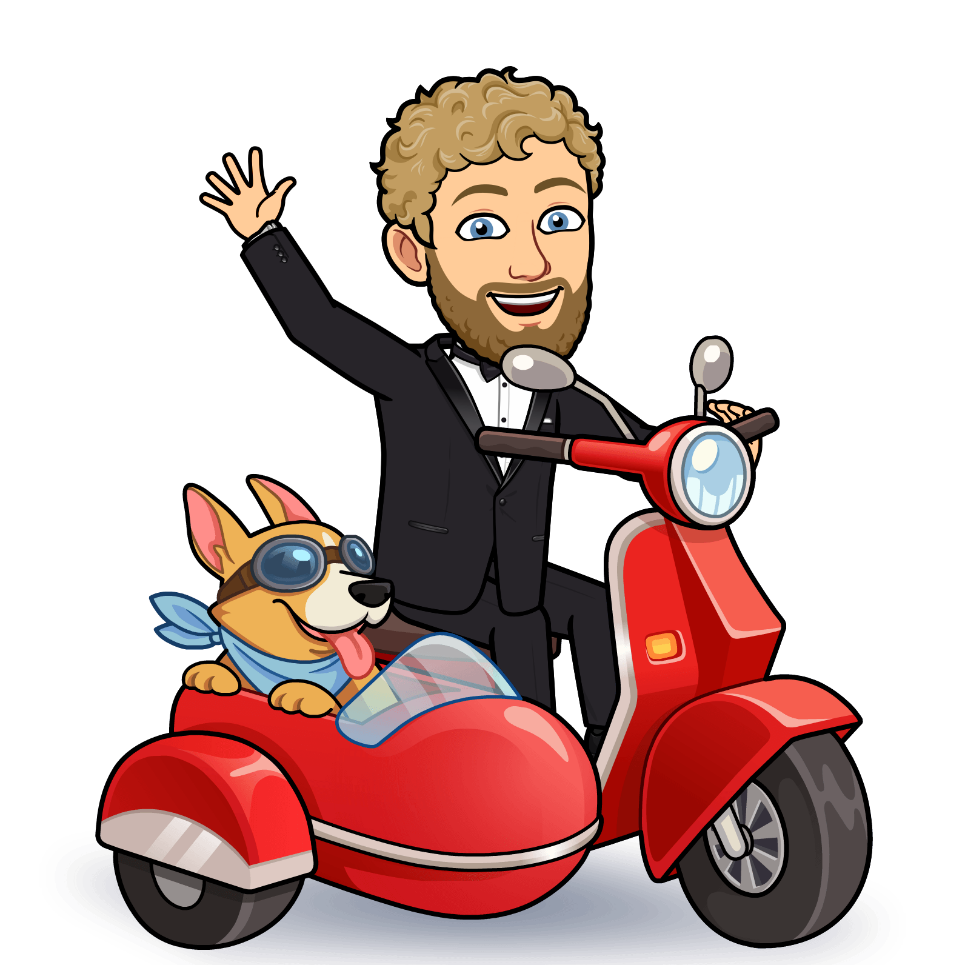 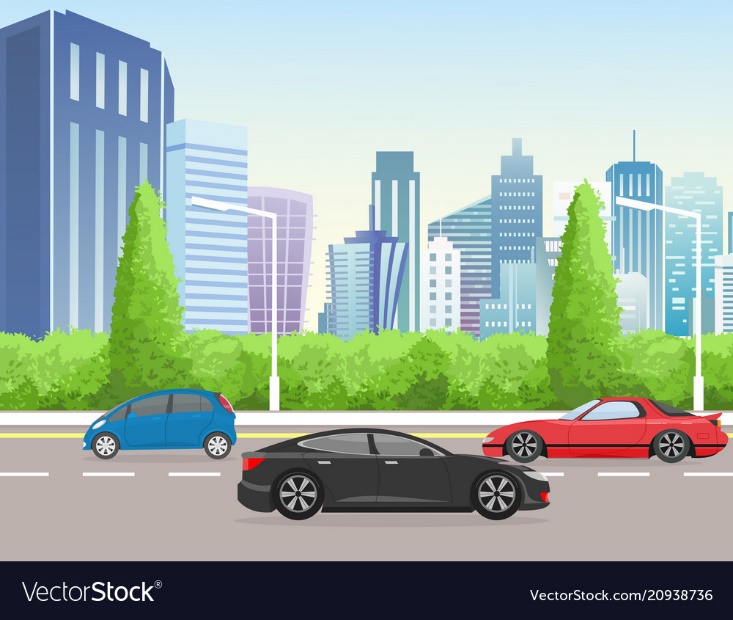 Mr. Warren goes by car.
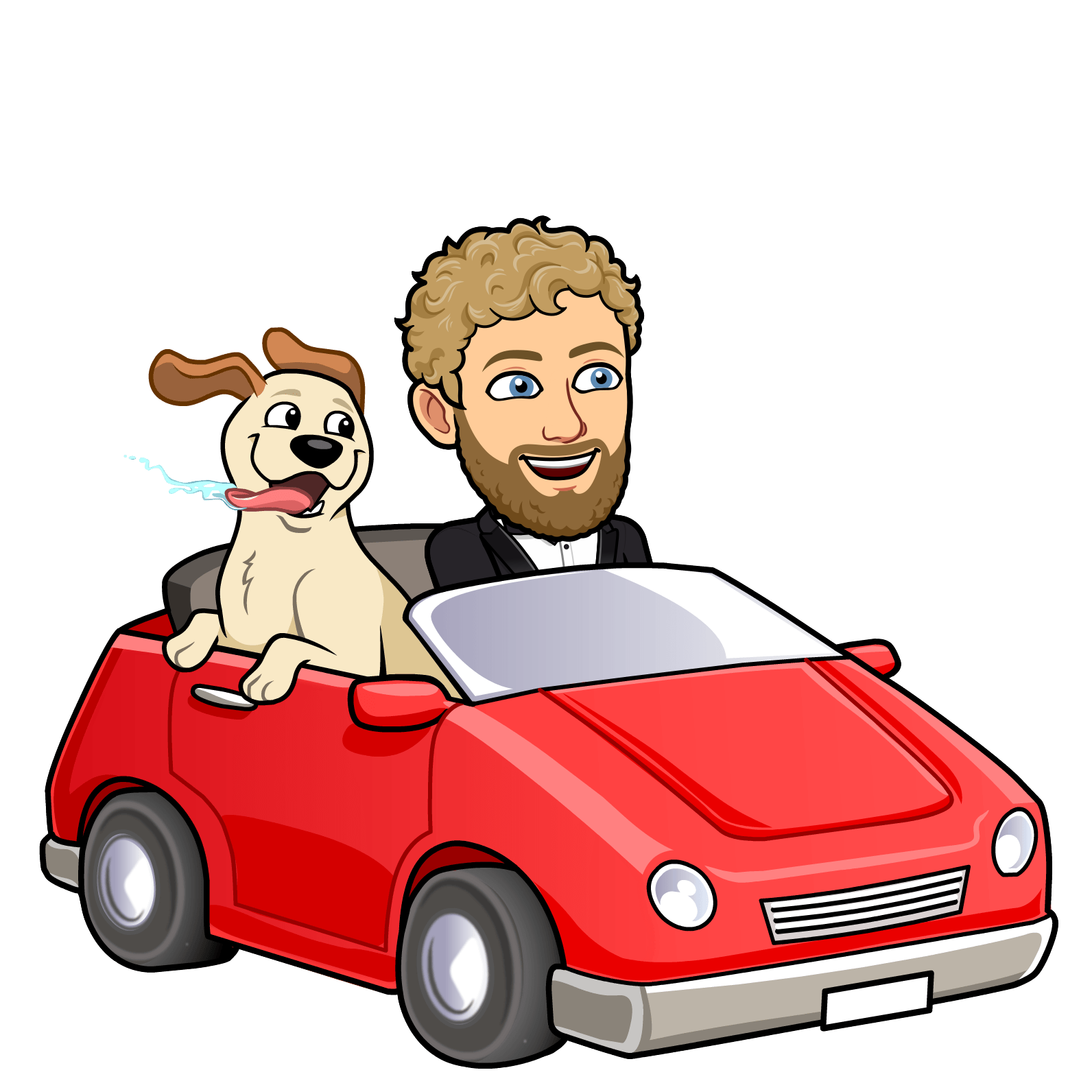 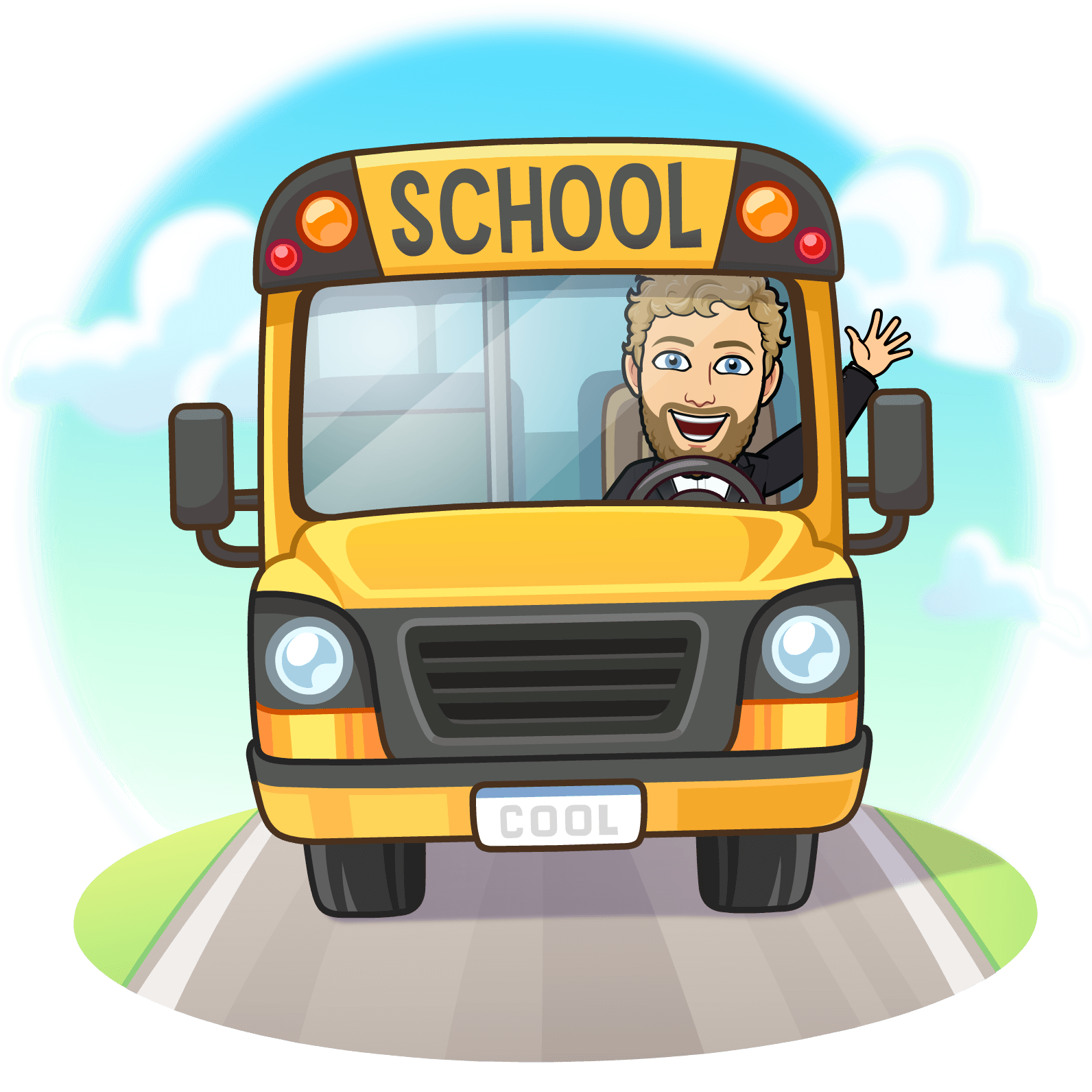 Mr. Warren
goes by
bus.
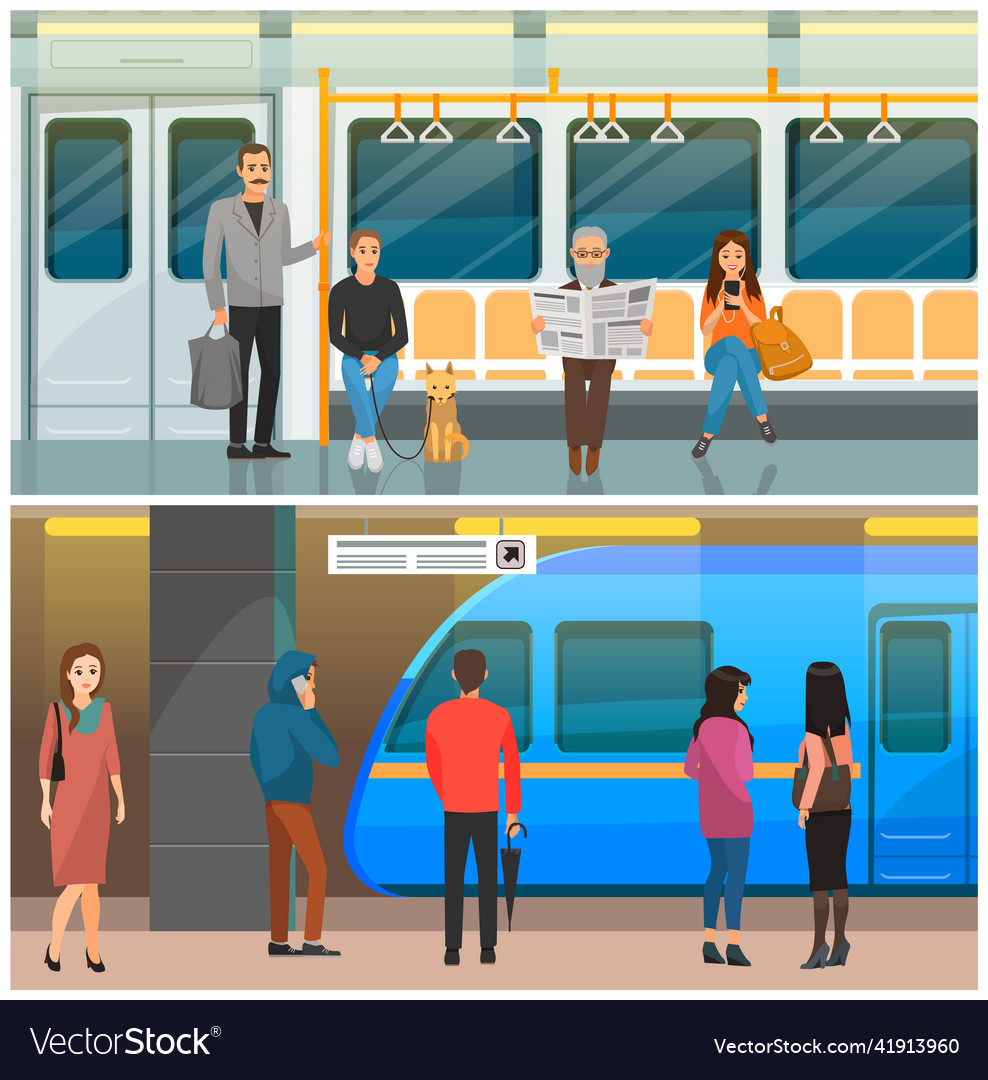 Mr. Warren goes by train.
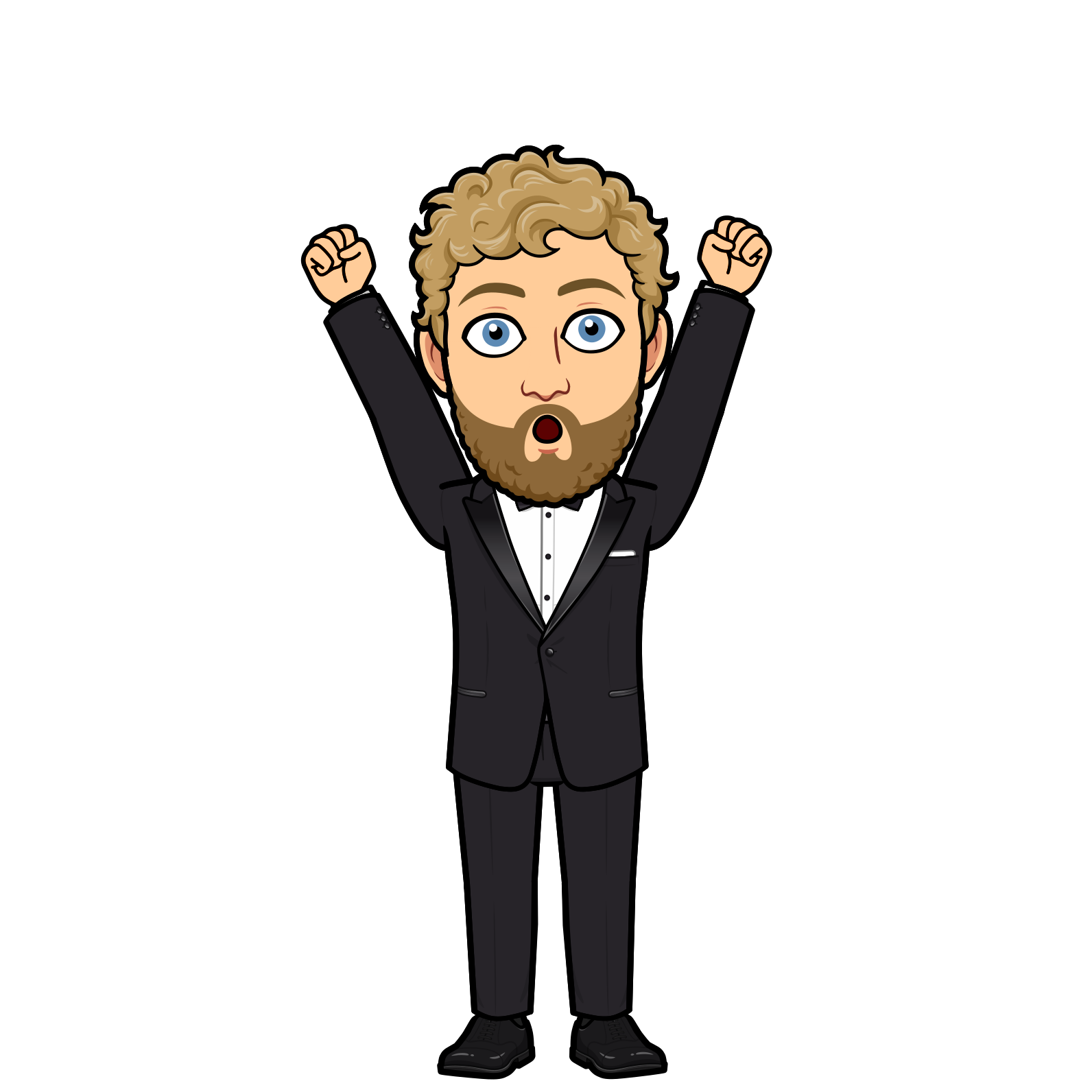 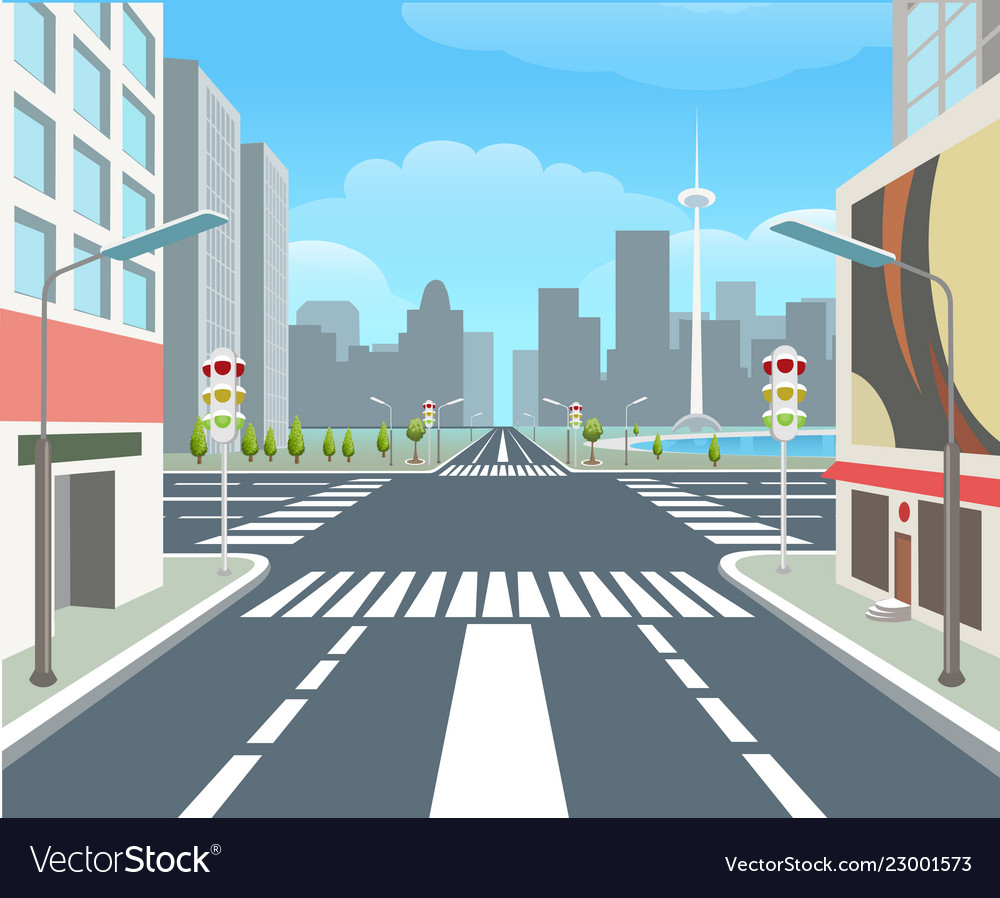 Mr. Warren goes by taxi.
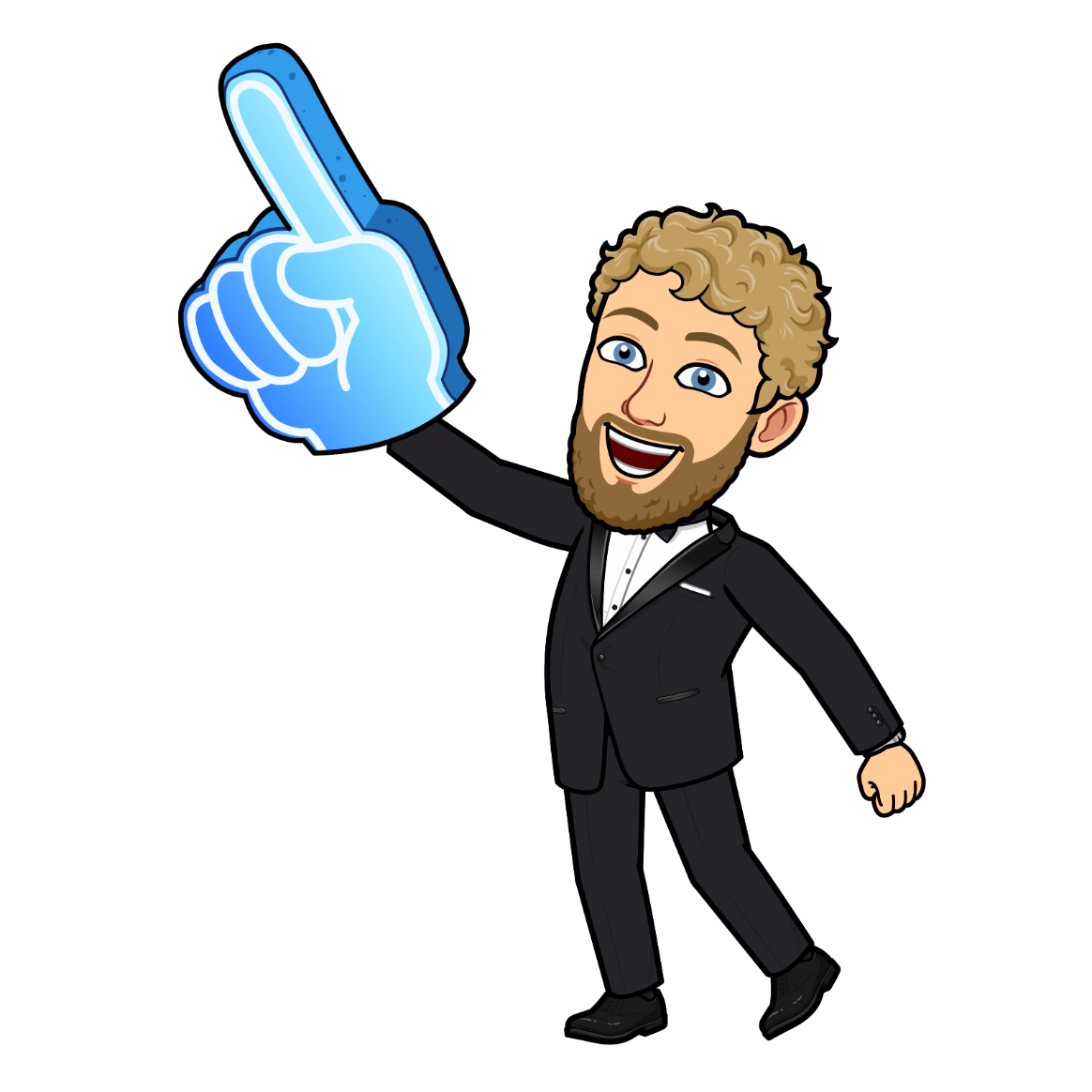 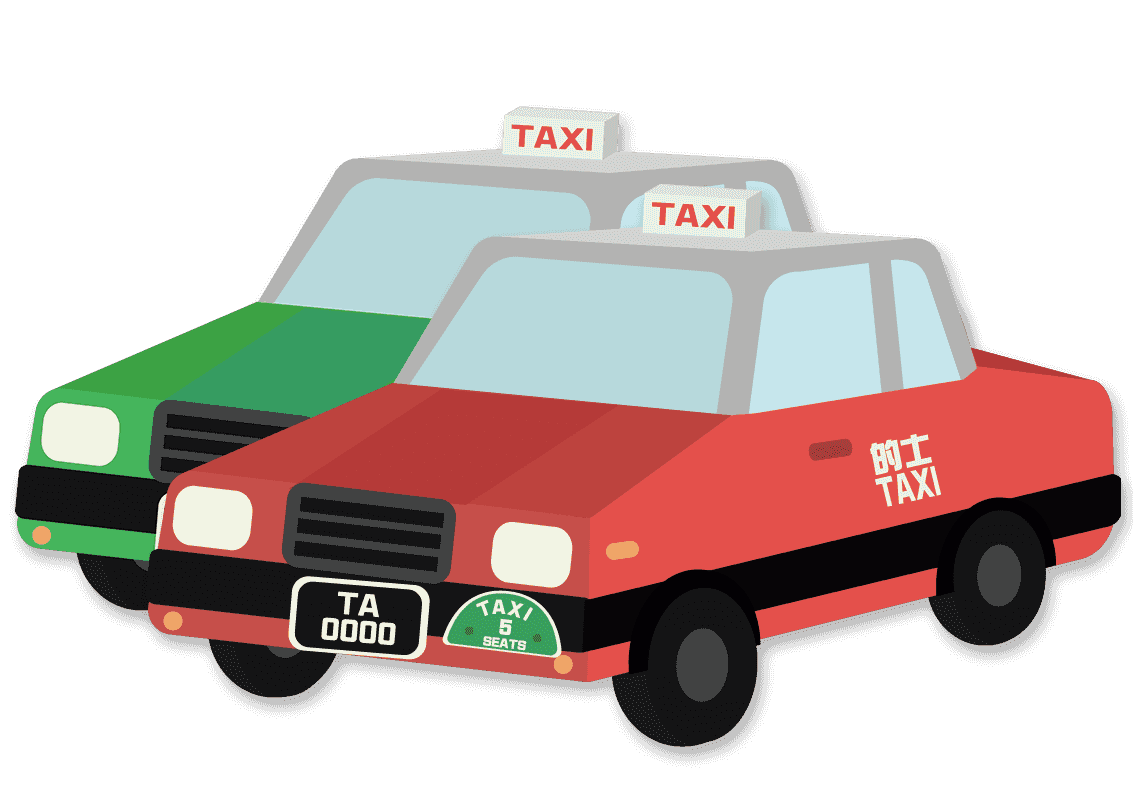 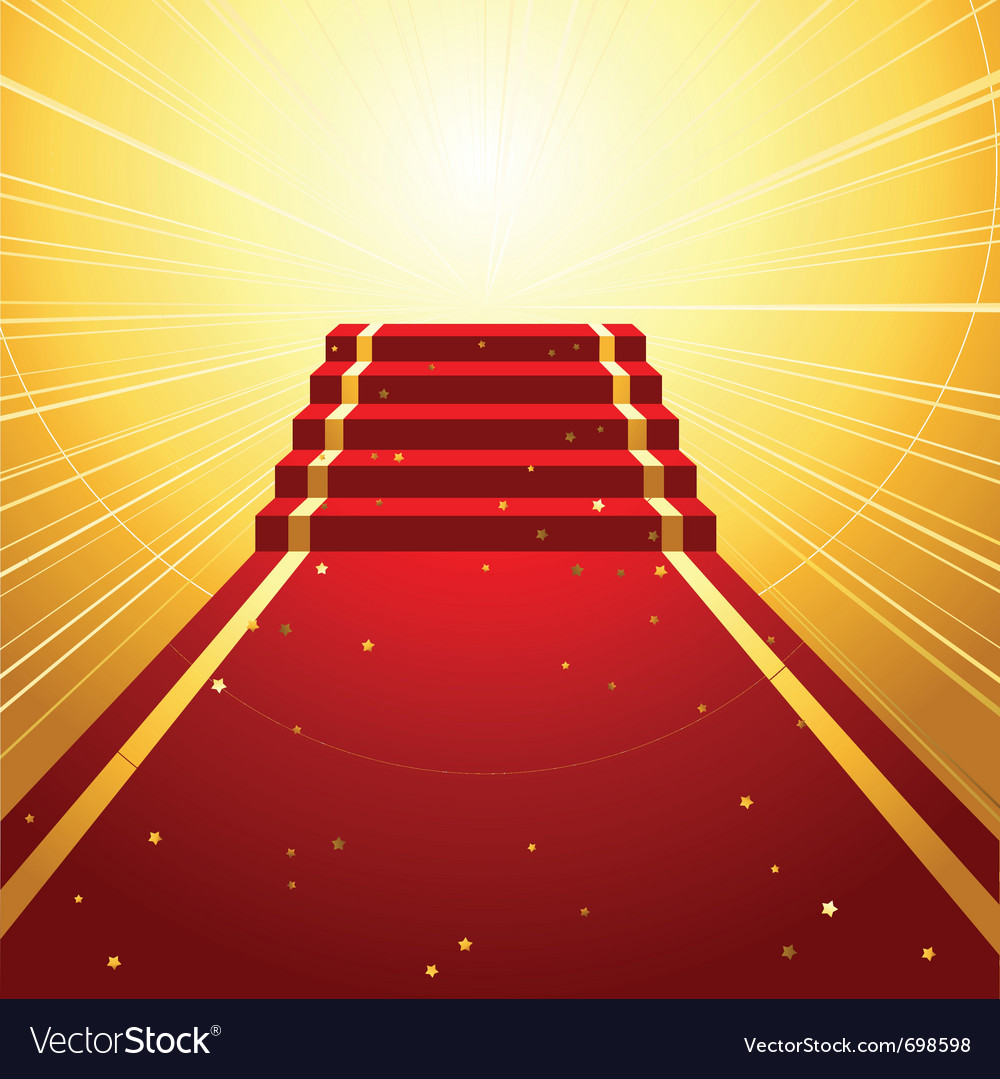 Mr. Warren made it on time for
the party.
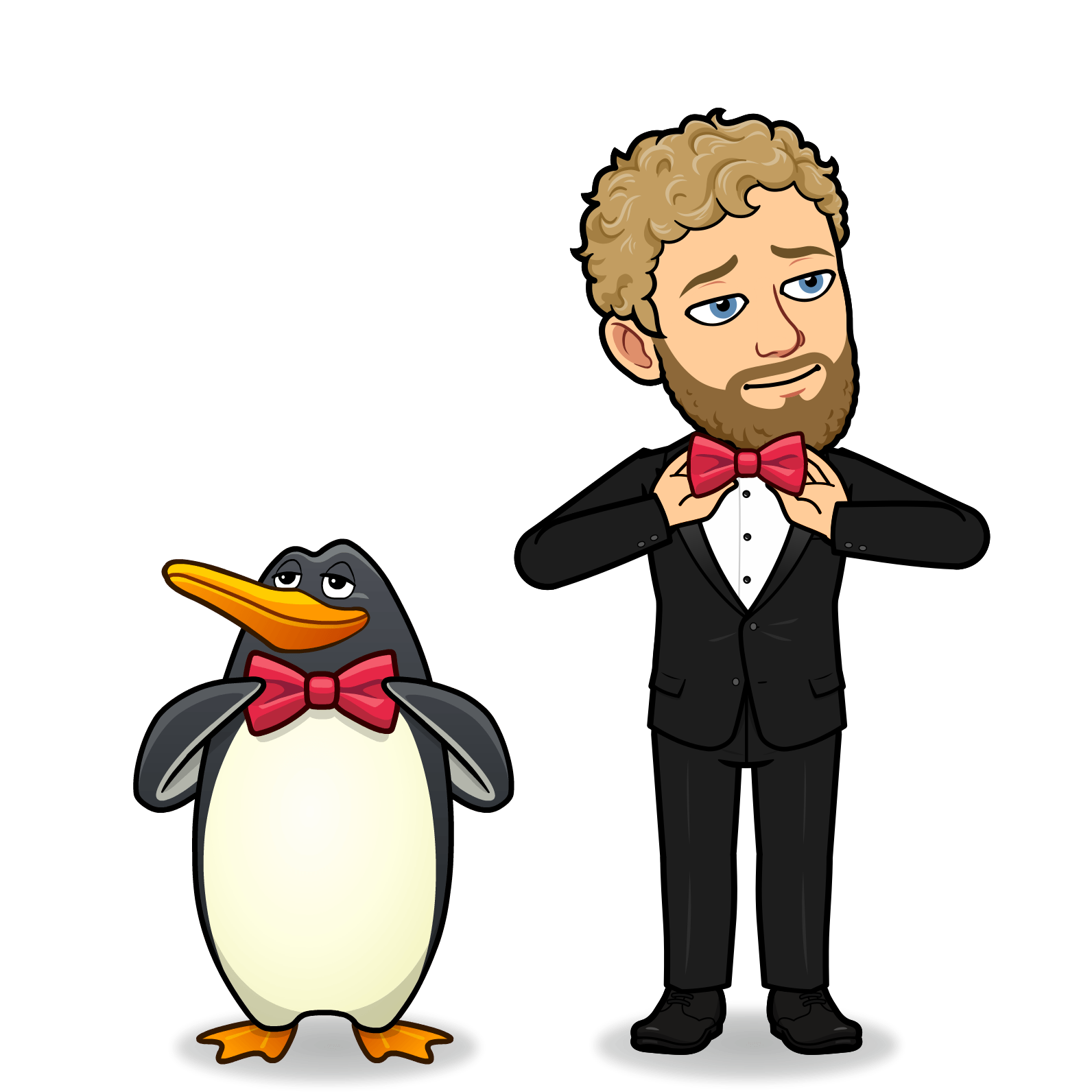 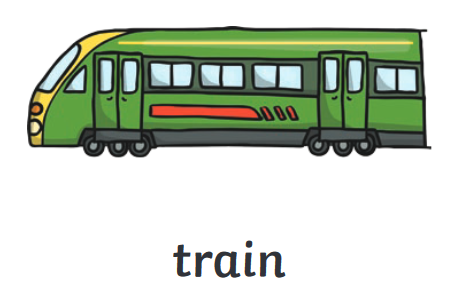 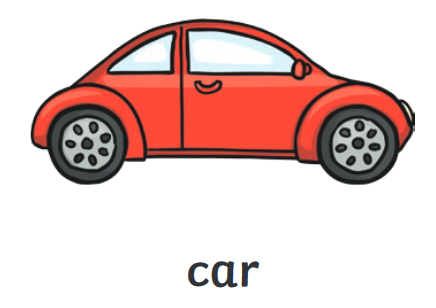 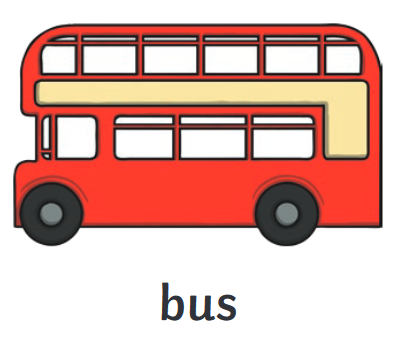 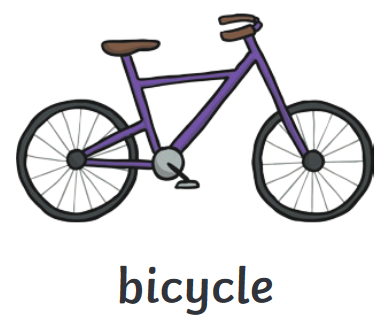 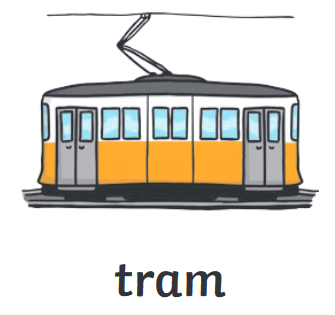 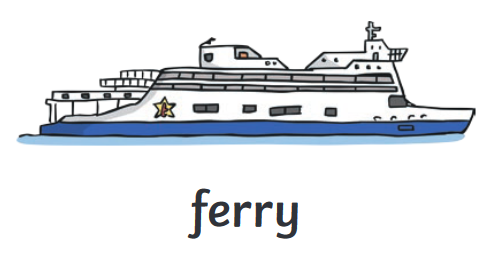 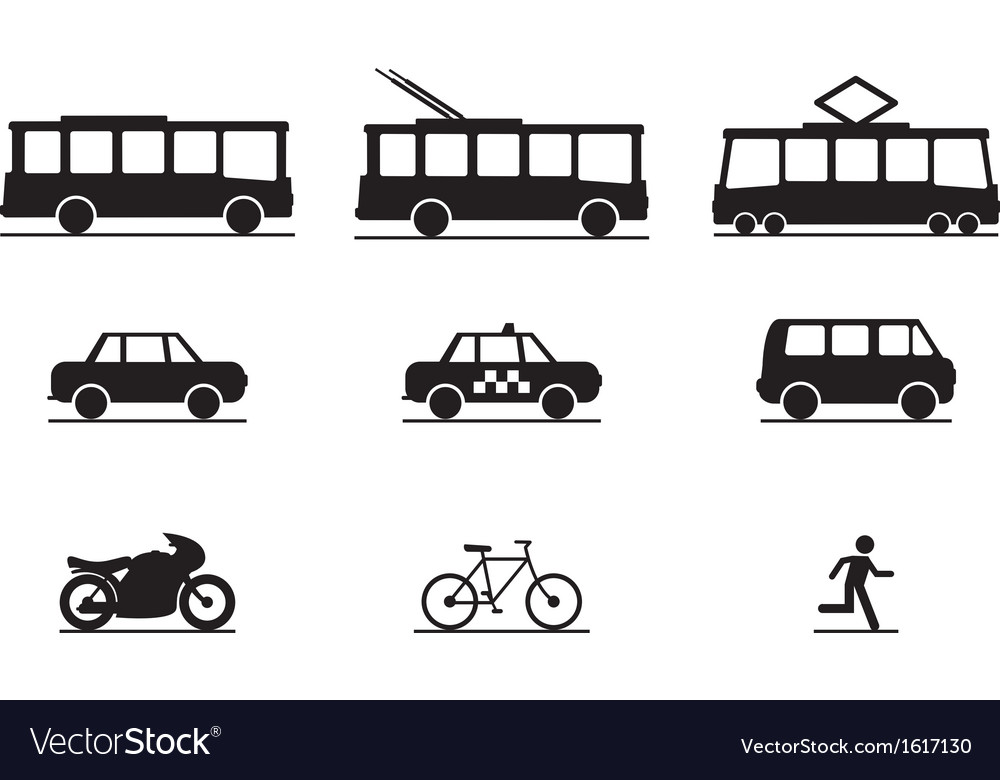